LÍNEA DE TALLER
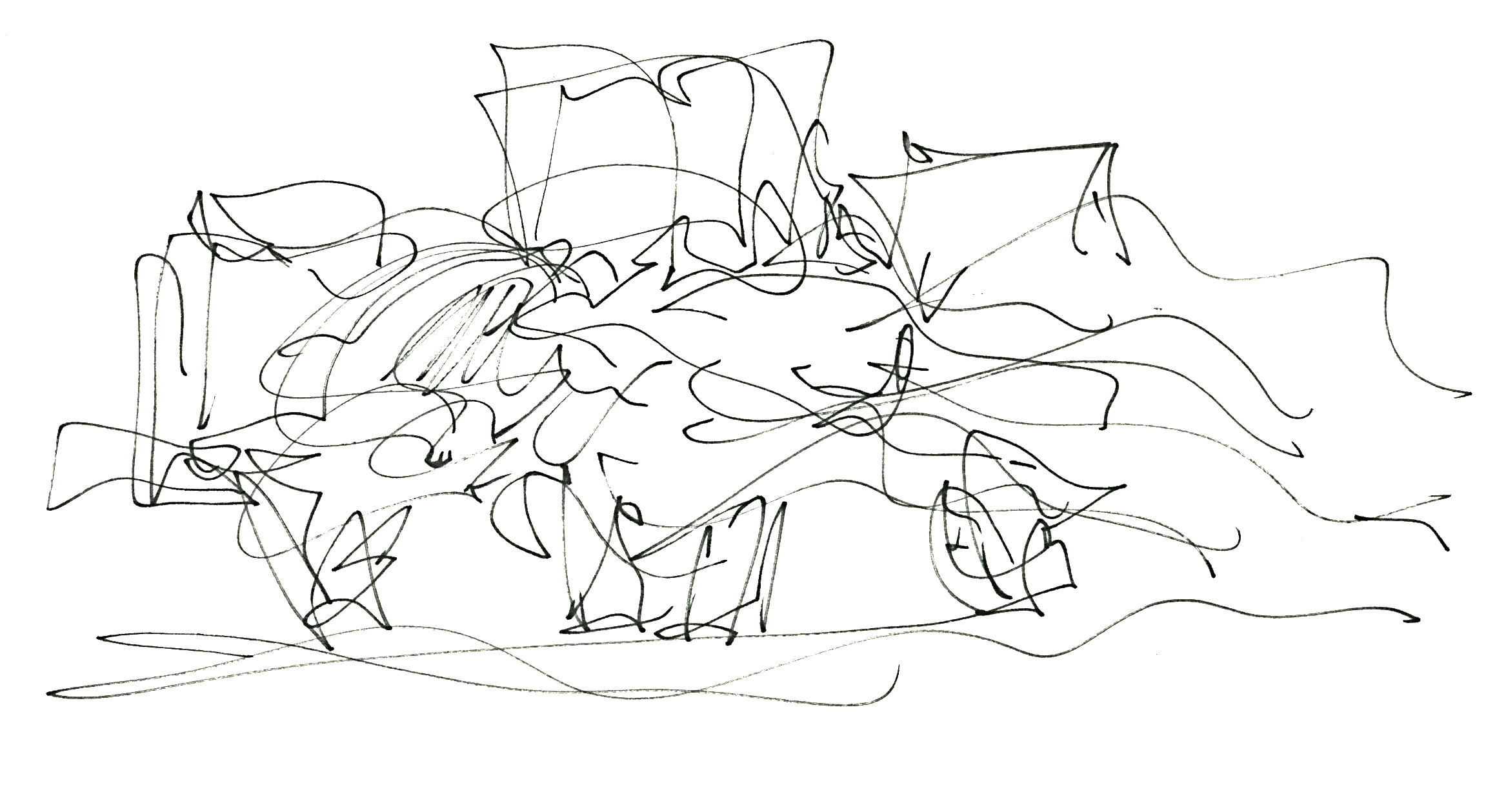 MEDIOS | COMPOSICION | TALLER
ABSTRACT
El taller se presenta como el órgano motriz de la Carrera en virtud que es aquí donde se reúnen todas las variables que conforman la atmósfera del pensamiento arquitectónico cuyo sentido final apunta a la construcción de una síntesis arquitectónica a través del proyecto.

OBJETIVO HABILITANTE
Desarrollar y comunicar procesos de observación sobre la base de pre existencias para construir primeras conjeturas de orden espacial.
Desarrollar y comunicar procesos de observación  y construir primeras formalizaciones elementales en un contexto básico.
Desarrollar y comunicar procesos de observación   de pre existencia a un nivel de complejidad básica, conducentes a primeras formulaciones proyectuales elementales con sentido propositivo
TALLER I
IMAGEN DE PROYECTO
EJERCICIO DE SALIDA
FORMULACIÓN DE UN PROYECTO ELEMENTAL
IMAGEN PRINCIPAL
IMAGEN SECUNDARIA
IMAGEN SECUNDARIA
IMAGEN SIGNIFICATIVA
ABSTRACT
Entender que el proyecto es el centro del quehacer del arquitecto, es decir, el núcleo fundamental en donde se focaliza el quehacer práctico y significativo, el cual define como arquitectos. El quehacer del proceso proyectual será definido mediante el estudio sistematizado de las variables asociadas a un determinado encargo, en donde el énfasis estará dado en la búsqueda y aprendizaje colectivo volcado en el Taller, lugar donde se centrará el aprendizaje de los procesos proyectuales.

OBJETIVO HABILITANTE
Desarrollar habilidades exploratorias y de formulación de problemas en torno a la arquitectura como dimensión espacial y social.
TALLER II
IMAGEN DE PROYECTO
EJERCICIO DE SALIDA
FORMALIZACIÓN DE PROYECTO
IMAGEN PRINCIPAL
IMAGEN SECUNDARIA
IMAGEN SECUNDARIA
IMAGEN SIGNIFICATIVA